Electrical Power Subsystem development
of Nepal-PQ1
1st Asian PocketQube Workshop
Singapore
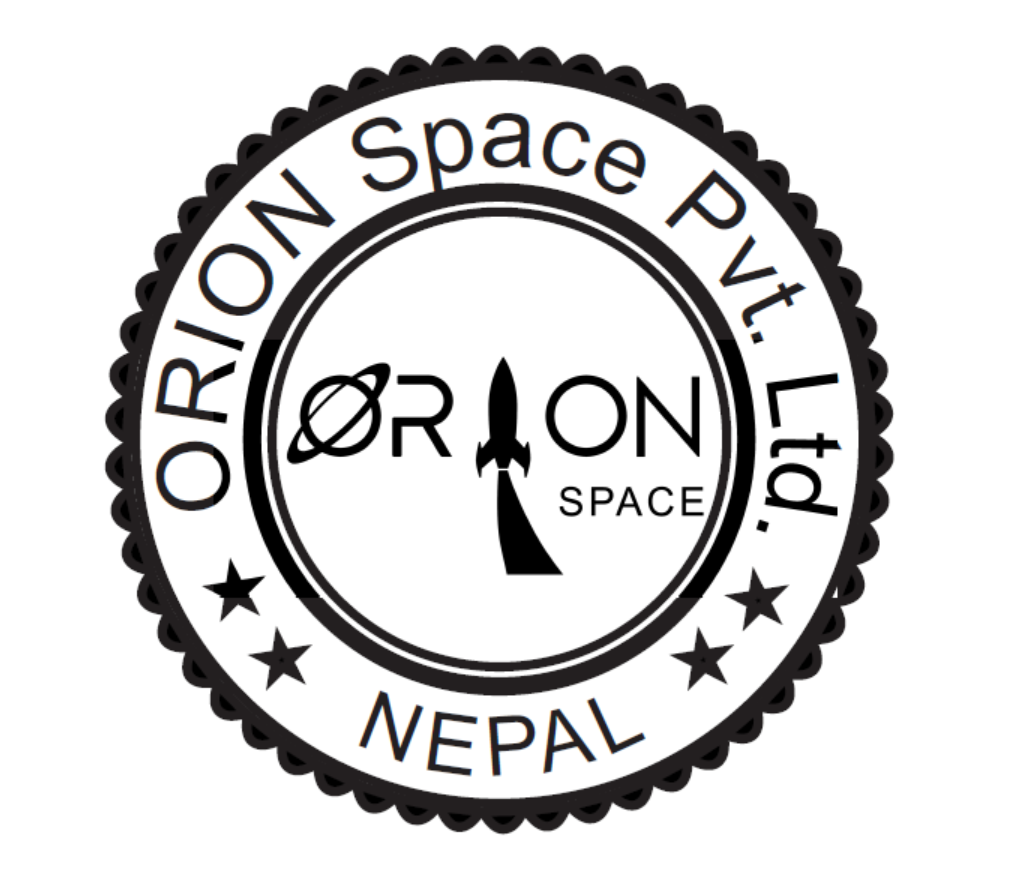 Yaju Rajbhandari
EPS team, ORION Space
yazu.raz007@gmail.com
www.orionspace.com.np
November 5, 2018
Outline
Basic layout to EPS
Component to build the system
Test/Working with the components
PCB Design
11/5/2018
PV CELLS
Current Sensor
MPPT Charger/
Charge controller
Battery
Basic layout
Payload
11/5/2018
Components
PV panel
5 faces with 8 cells each.
Charging Circuit
3 SPV 1040 based MPPT

 Battery
CAS.NP-40
11/5/2018
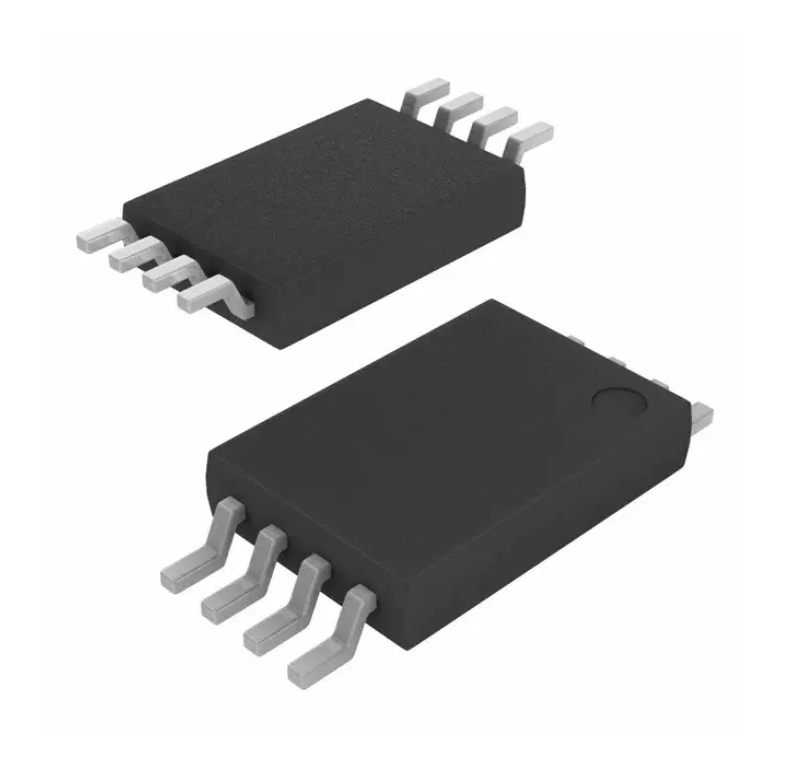 Spv1040High efficiency solar battery charger with embedded mppt
Key Features
0.3V to 5.5V operating input voltage
Output voltage regulation, overcurrent and over temperature protection
Up to 95% efficiency
11/5/2018
PV CELLSCurrently working with test of charging circuit
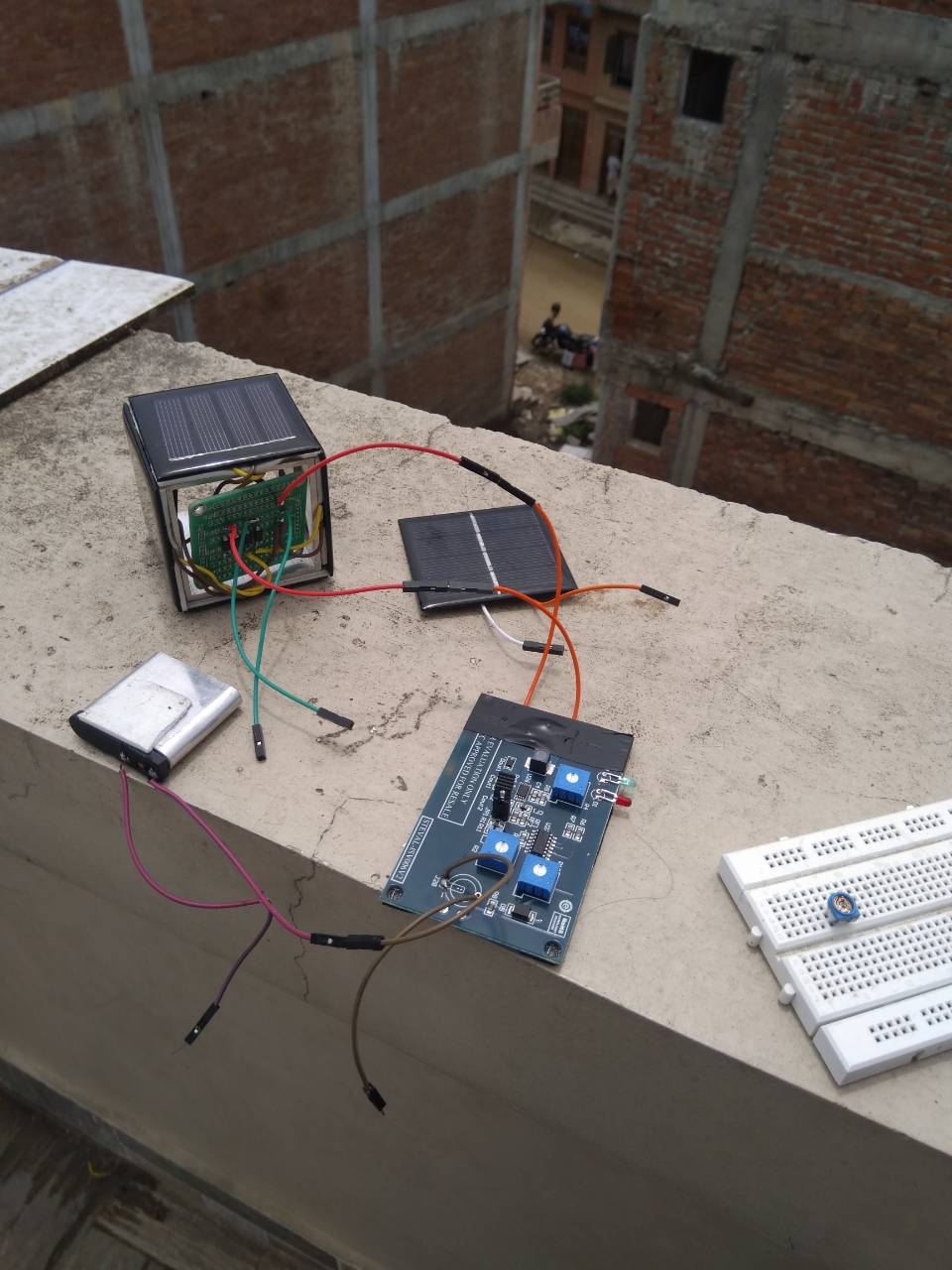 Specifications:
Voc=2.2V
Isc=220mA
Vmp=1.92V
Imp=200mA
Pmp=400mW
Efficiency=11.1%
Dimension=60*60*2.5
11/5/2018
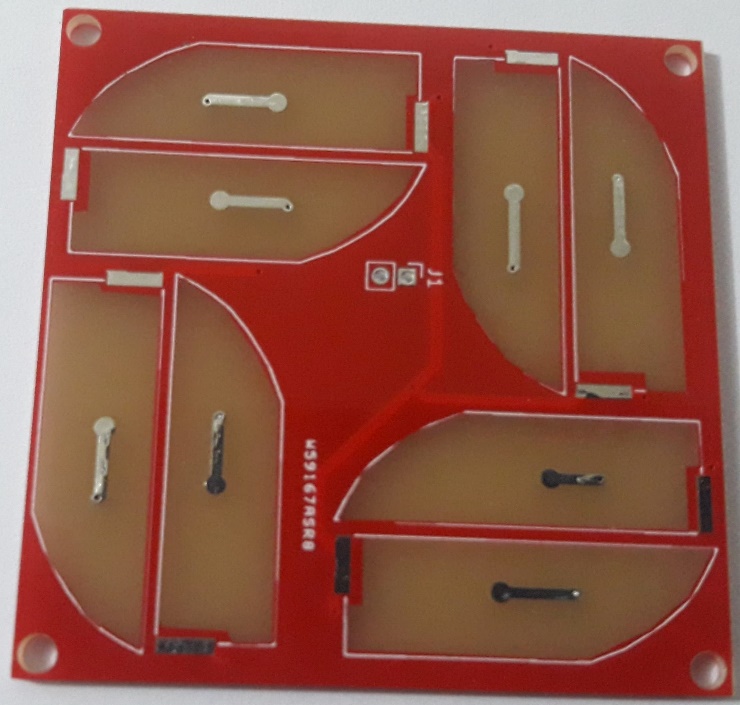 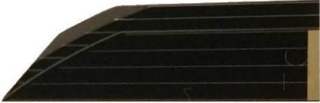 PV CELLS
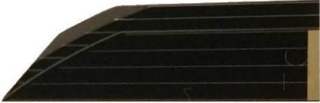 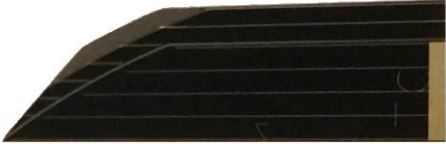 Trisolx Specifications:
Voc=2.62V
Vmp=2.33V
Imp=14.6mA
Pmp=34mW
Efficiency=28%
Dimension=8*26.3*0.16
From TrisolX
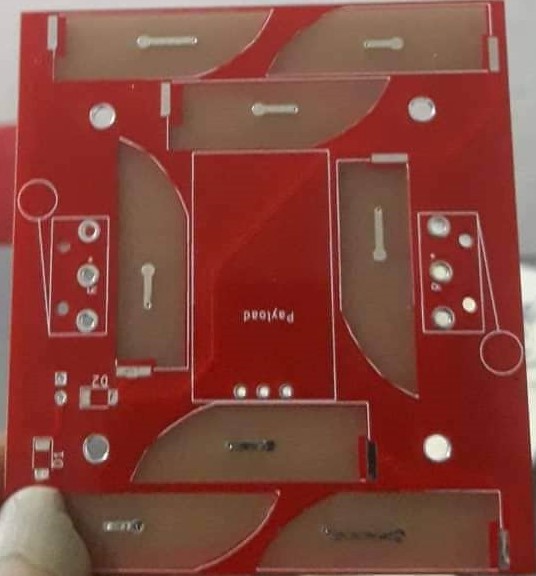 Total = 8*14.6 =116.8 mA
11/5/2018
Battery Pack
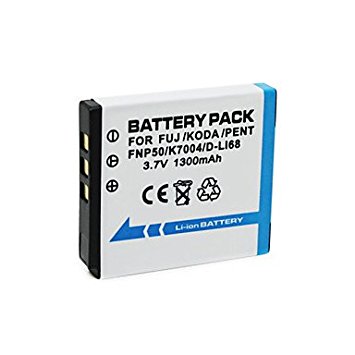 CAS.NP-40
Lithium-ion
3.7V
1600mAh
Camera Battery
Battery with Protection Circuit
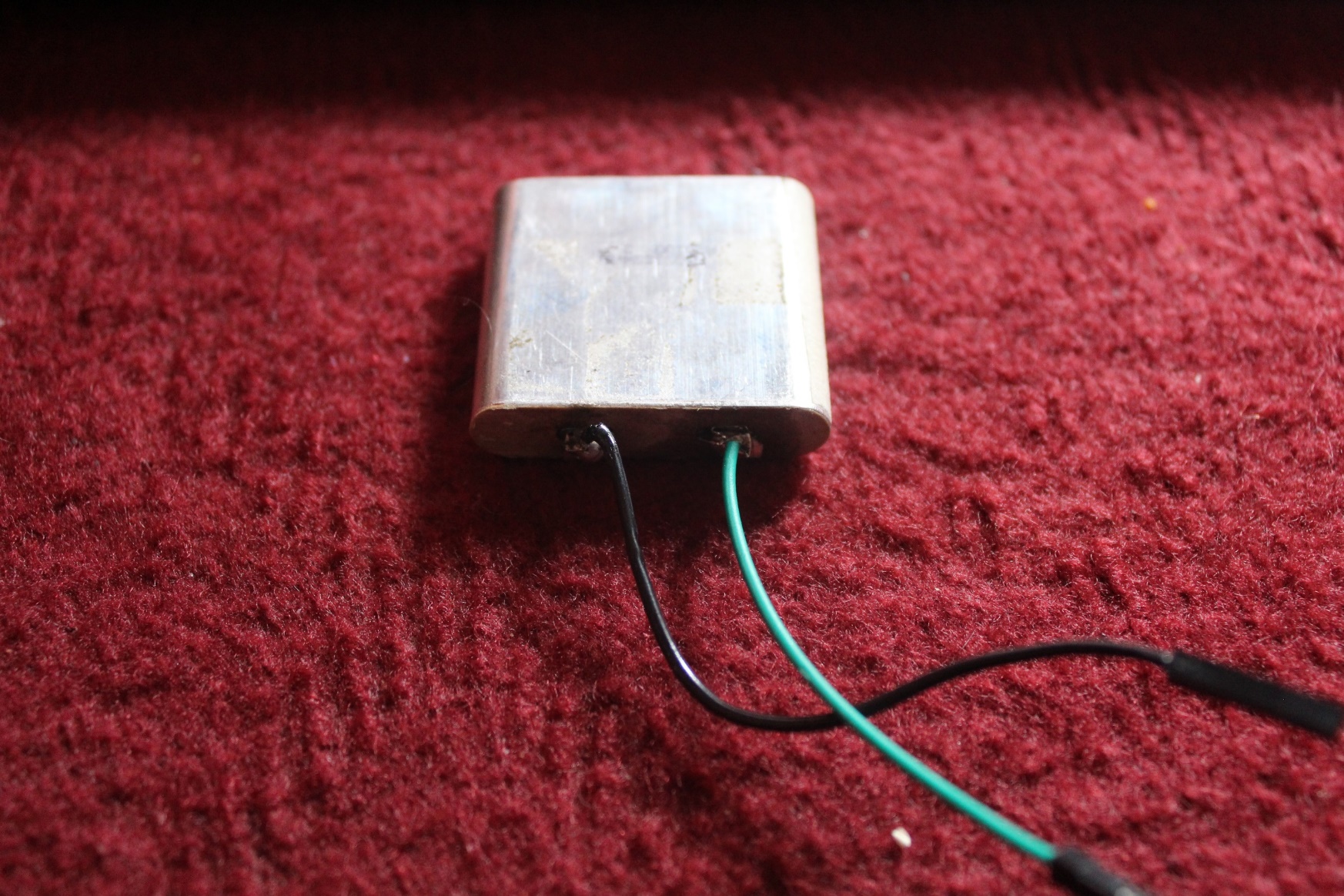 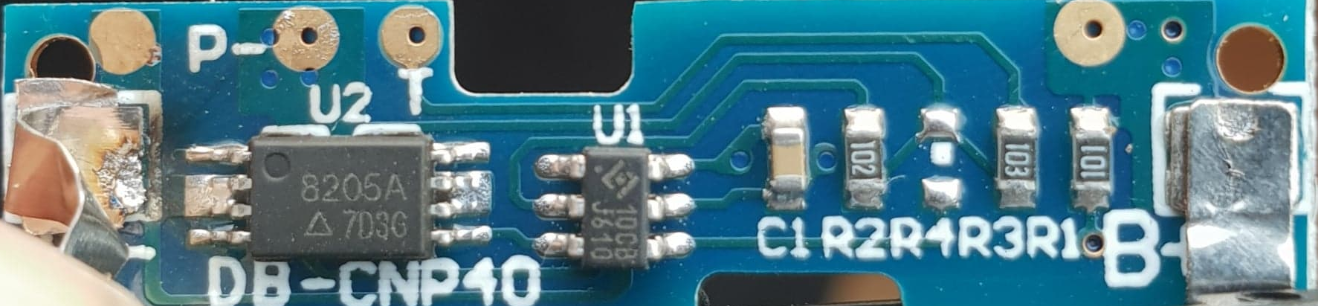 Battery Protection Circuit
Battery without Protection Circuit
11/5/2018
Development Status of EPS
11/5/2018
Development Boards
STEVAL-ISV006V2
STEVAL-ISV012V1
SPV1040 based battery charger with battery charge control circuit.
SPV1040 based battery charger with L6924D charging circuit, having three charging modes:
Pre-charge constant current
Fast-charge constant current
Constant Voltage
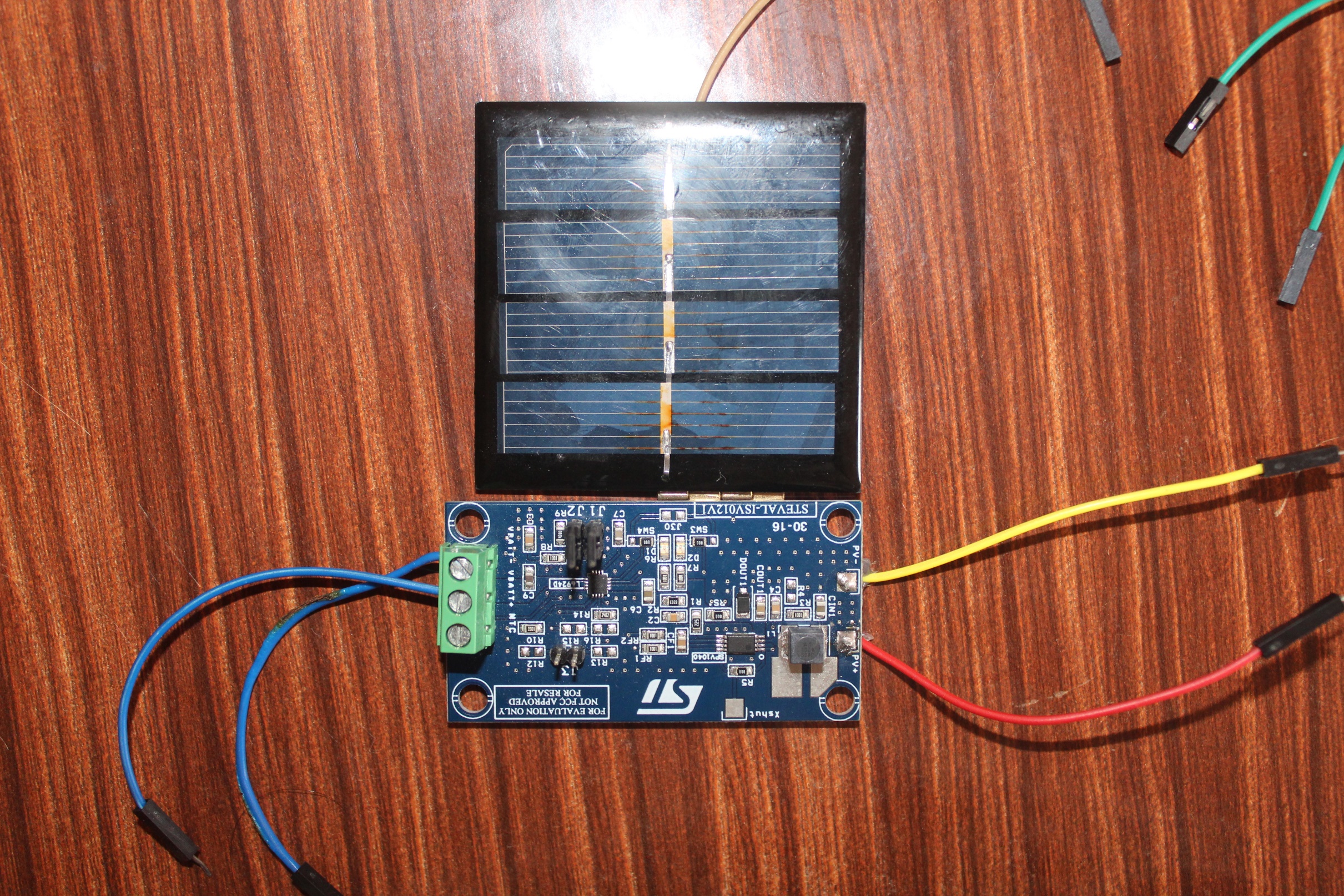 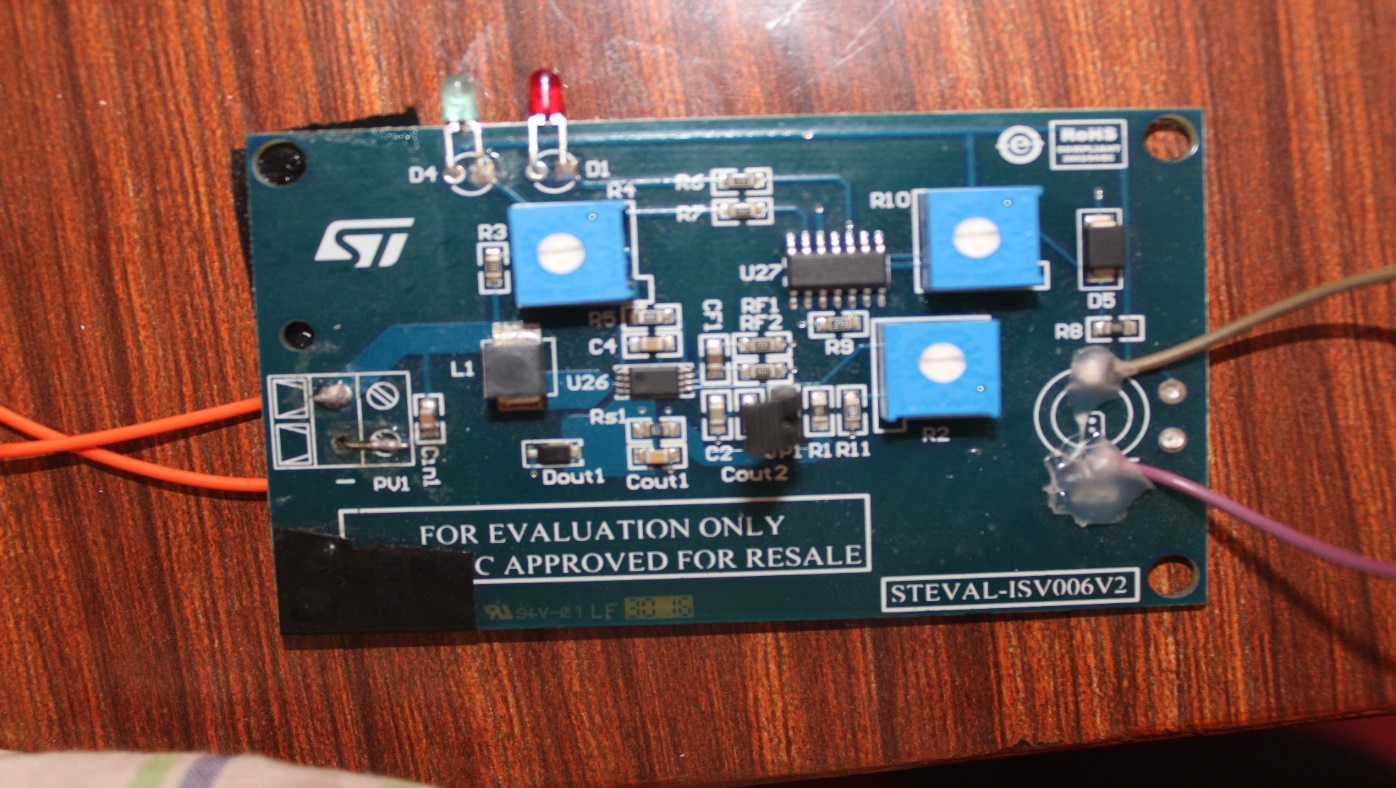 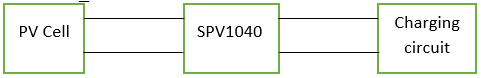 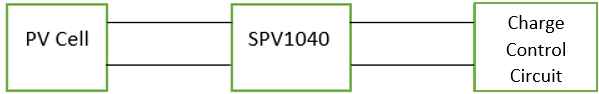 11/5/2018
Battery Charger
Maximum current observed using this board was 75mA using 60*60 solar panel.
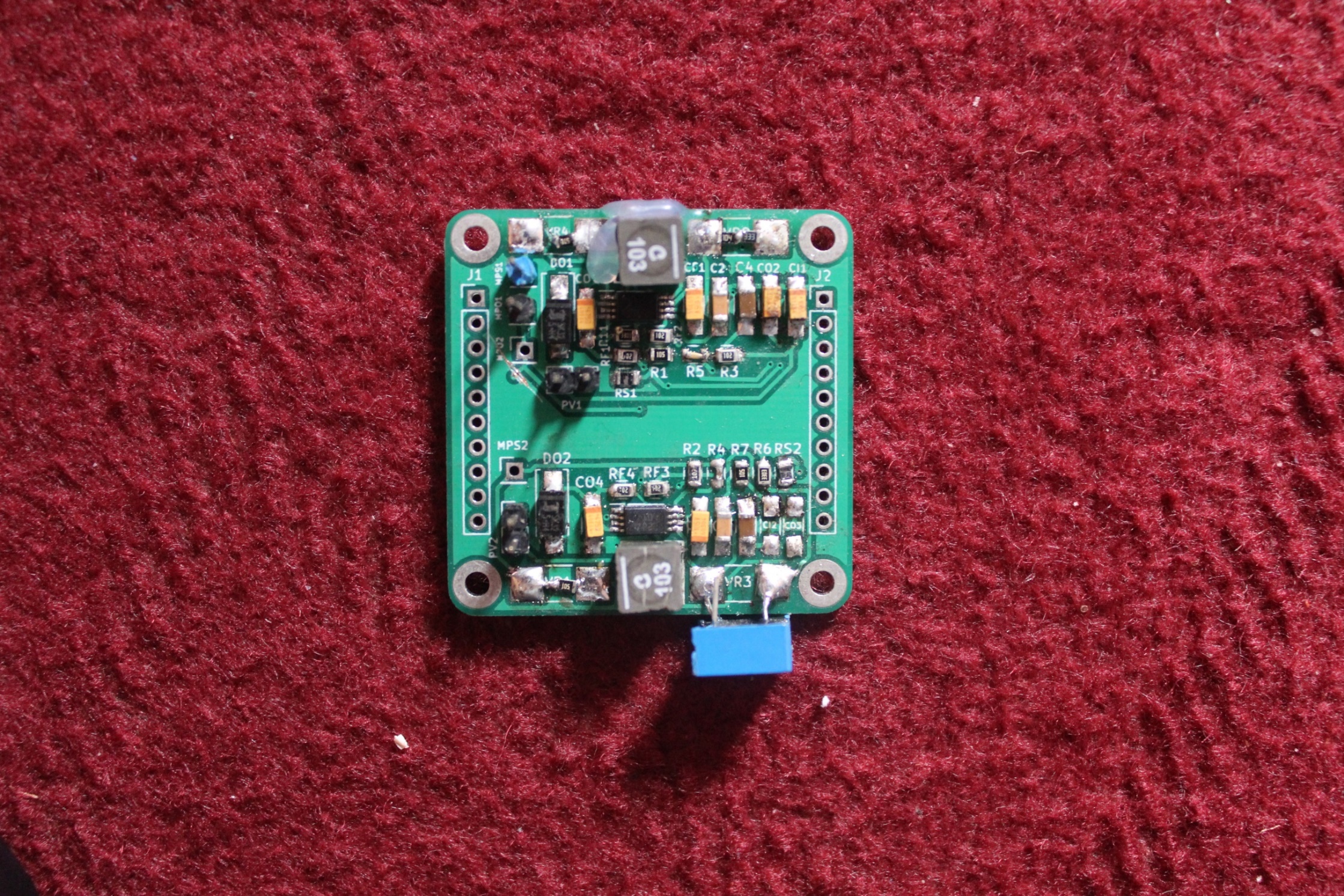 11/5/2018
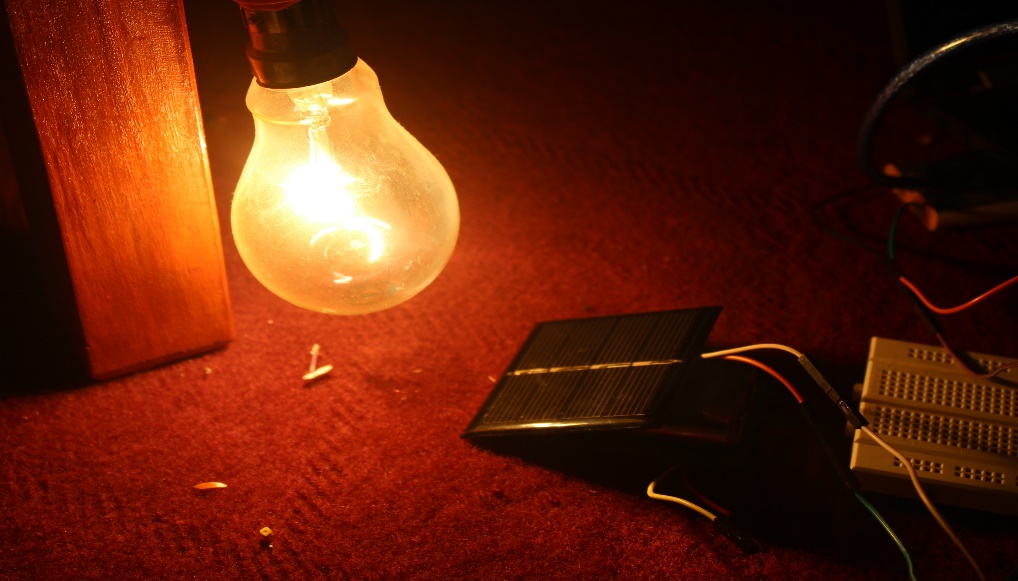 Battery Charger
11/5/2018
Battery discharging
Using a resistor of around 7ohm as a load to draw current in the range of 500mA, considering the extreme case.
11/5/2018
Prototyping
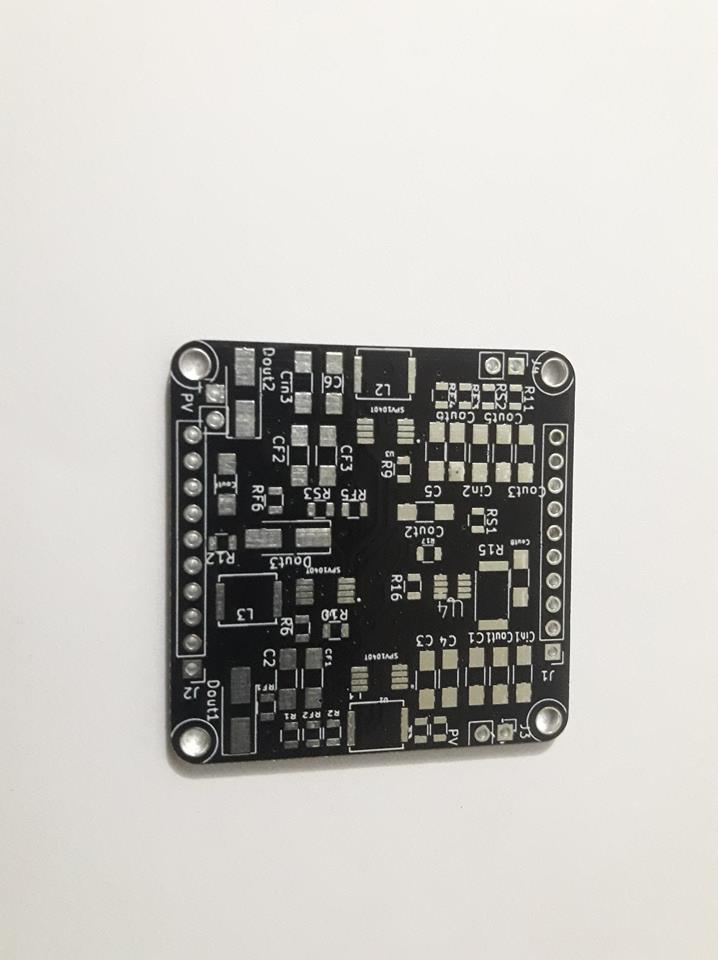 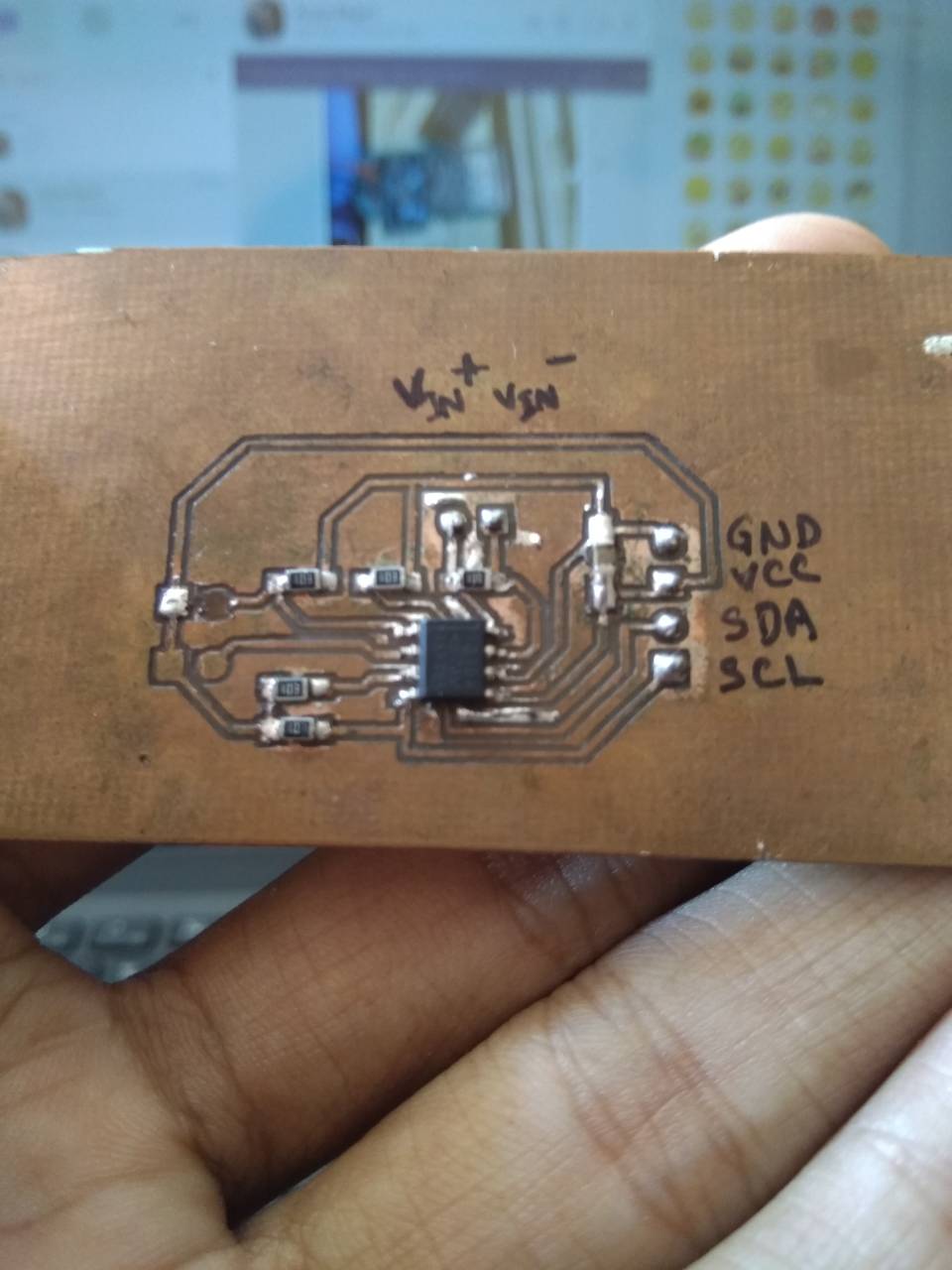 INA219 Prototyping Board
EM v1 Prototyping Board
11/5/2018
Thank You!!!!
11/5/2018